Презентация опыта работы учителя- логопеда –Смирновой Людмилы Евгеньевны
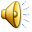 Моё педагогическое кредо:

Образованный человек тем и отличается 
от необразованного, что продолжает считать 
свое образование незаконченным. 
(К. Симонов)
МУНИЦИПАЛЬНОЕ ДОШКОЛЬНОЕ ОБРАЗОВАТЕЛЬНОЕ УЧРЕЖДЕНИЕ г.Ярославля ДЕТСКИЙ САД  комбинированного вида № 193
Портфолио
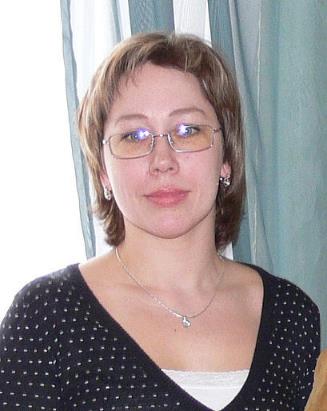 Учителя-логопеда-
Смирновой Людмилы Евгеньевны
1 квалификационная категория
 2015г.
15 августа 1977 г.р.
Образование:
1)Ленинградский Государственный Университет им. А.С. Пушкина  Получен диплом о высшем дефектологическом образовании  .Присвоена квалификация - учитель- логопед  в  2000г.
  2)  Ярославский государственный  педагогический университет им. К.Д. Ушинского         Факультет - дошкольная педагогика и психология.  Получен диплом о высшем образовании.
 Присвоена квалификация – методист, преподаватель дошкольной педагогики и психологии.  Год окончания – 1998 г. 
3) Рыбинский педагогический колледж им. К.Д.Ушинского                  
По специальности – дошкольная педагогика и психология с дополнительной специализацией. Получен диплом с отличием о среднем профессиональном образовании.Присвоена квалификация – воспитатель детского сада с правом проведения логопедической работы.  Год окончания – 1996г..
Опыт работы:
1996 - 1997 гг. - учитель-логопед в школе  №18 г. Рыбинска
1998 – 1999 гг. – тифлопедагог в МДОУ д/с  №157 г. Ярославля
1999 г. – г.Ярославль МДОУ д/сад №193 учитель-логопед на логопедической группе для детей с ОНР
Стаж:
Общий педагогический стаж:                            18 лет
Стаж по специальности (логопедический):      17лет
Стаж работы в МДОУ№193: с 1999г.-               16 лет
Уровень квалификации:
1 квалификационная по должности учитель-логопед  (13.12.2000г.)
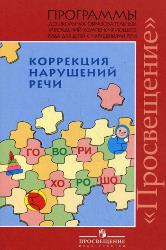 Программно - методическое обеспечение:
Работаю на логопедической группе для детей с ОНР 
( 2 годичного обучения- старшая и подготовительная группы)
Образовательная:
 образовательная программа ДОУ, разработанная на основе общеразвивающей программы «От рождения до школы». под ред. Н.Е.Вераксы;

Коррекционная: 
Филичева Т.Б., Чиркина Г.В., Туманова Т.В. -"Коррекция нарушений речи. Программы для дошкольных образовательных учреждений компенсирующего вида для детей с нарушениями речи". 

 Диагностический материал:
    Разработала свой диагностический материал - речевую карту, опираясь на методики Волковой Г.А., Стребелевой Е.А., а так же разработки  творческой группы логопедов города Ярославля, в которую я входила как участник.
Достижения (награды):
Грамота от руководителя МДОУ д/с №193 за высокие результаты в профессиональной деятельности за  2009 – 2010 год .
Почётная грамота от Департамента образования  Ярославской области  за многолетний  творческий труд, достигнутые успехи в обучении и воспитании детей дошкольного возраста.         Приказ от 16.08.2010г.№ 02-03/475.
    Грамота от руководителя МДОУ д/с №193 за внедрение инновационных технологий и активное участие в жизни детского сада от 27.05.2015г.
Благодарности от родителей воспитанников
Благодарственное письмо от администрации портала «Ты-Лидер» за активное участие в дистанционных мероприятиях , июнь 2015г.
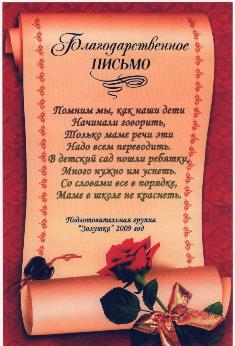 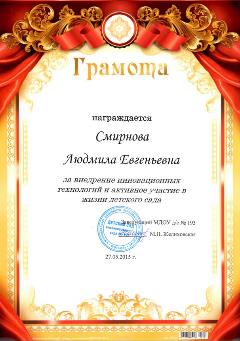 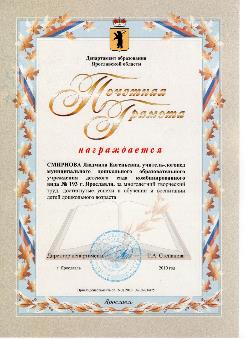 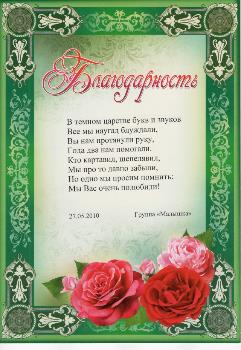 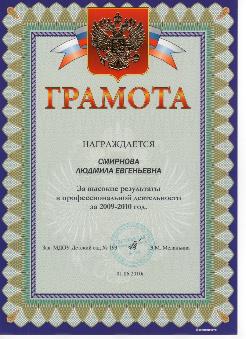 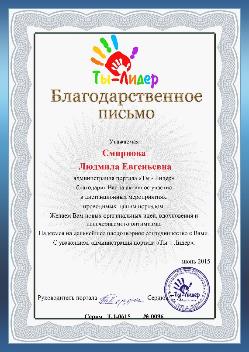 Профессиональный рост педагога
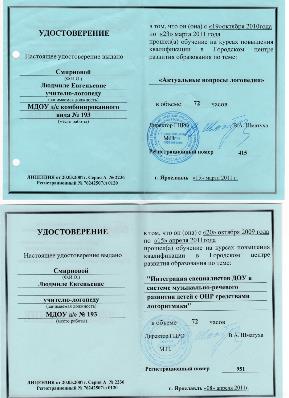 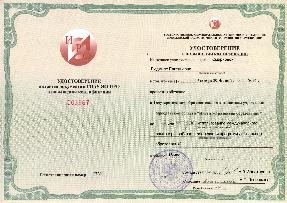 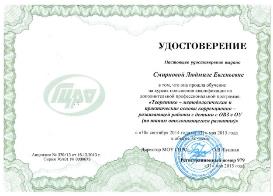 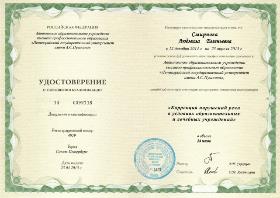 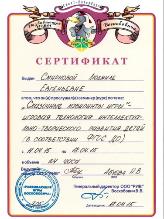 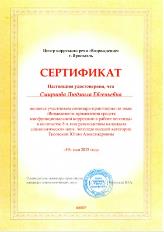 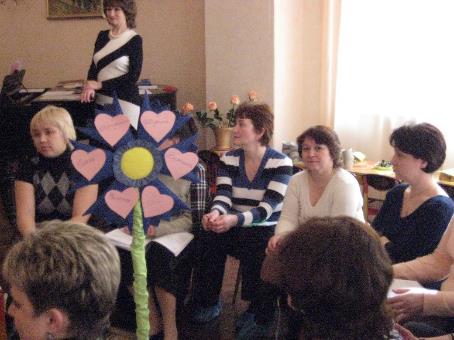 Курсы повышения квалификации:
« Интеграция специалистов ДОУ в системе музыкально - речевого развития детей с ОНР средствами логоритмики» 
д/с №18      2011г.
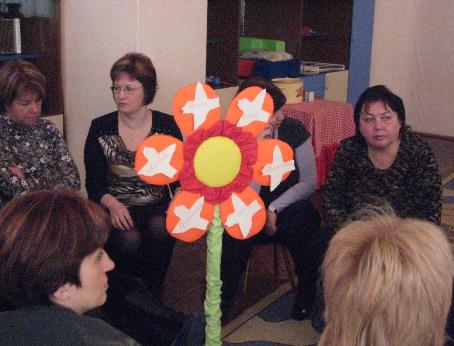 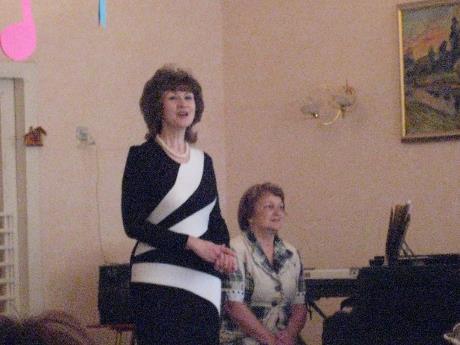 Участие в работе конференций, семинаров, мастер-классов
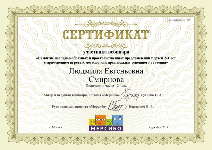 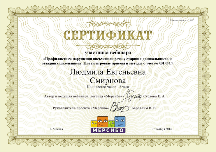 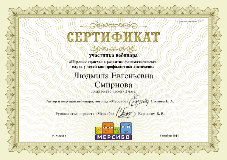 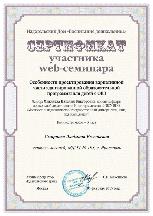 Участие в работе конференций, семинаров, мастер-классов
Проблемы педагогических исследований
Проблемы педагогических исследований
Методическая  деятельность
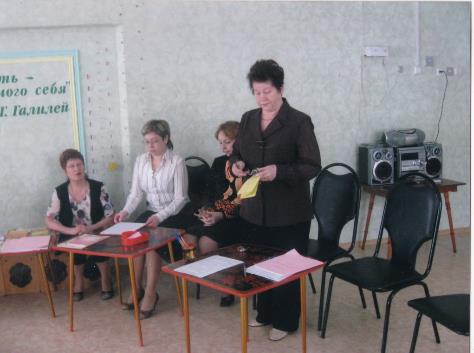 Принимала участие в педмарафоне:
 «Логоритмика, как кружковая работа, для детей с ОНР»
15 марта 2010г.
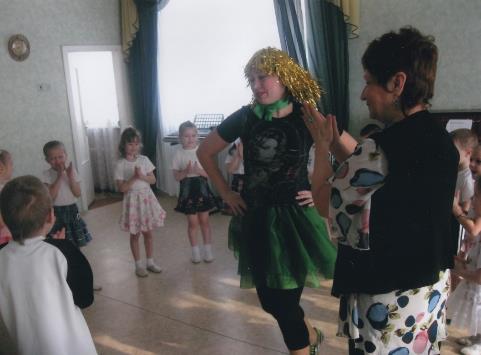 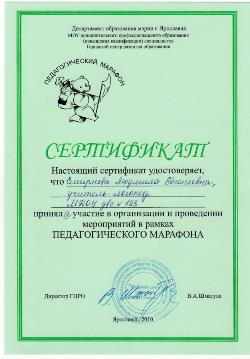 Презентация практического опыта :
« Использование инновационных технологий в коррекционно-образовательной работе учителя-логопеда»
на Методических объединениях 
учителей-логопедов 
города Ярославля
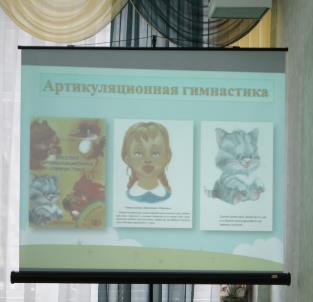 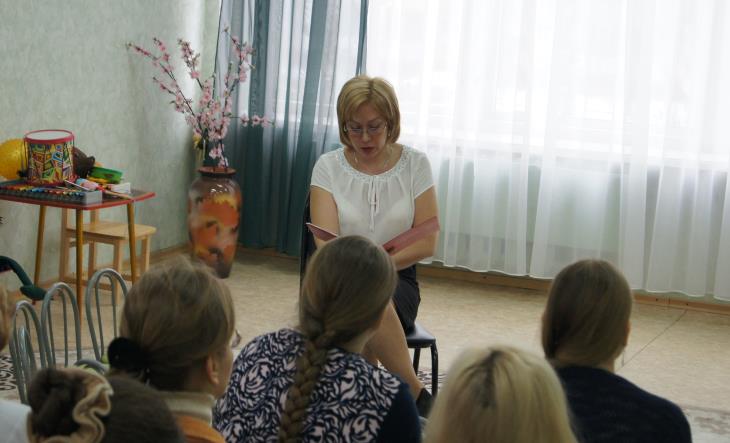 24 марта 2015г.
Отзывы коллег о мероприятии
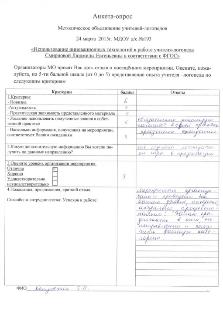 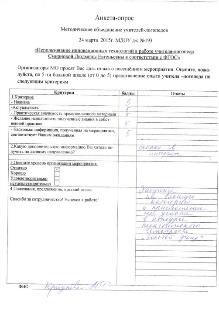 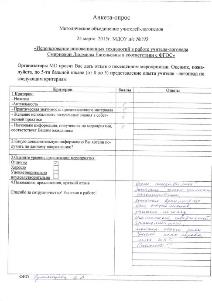 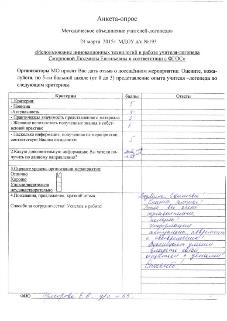 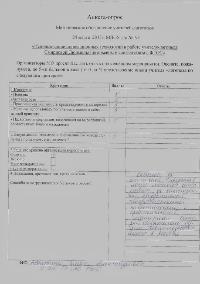 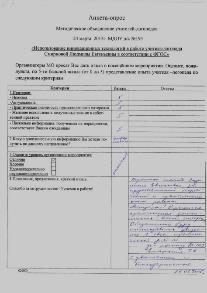 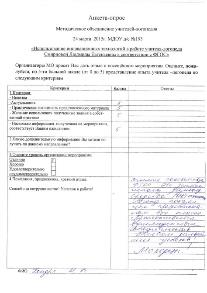 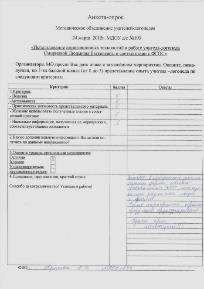 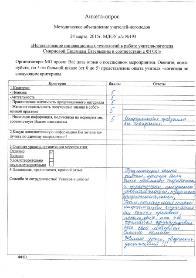 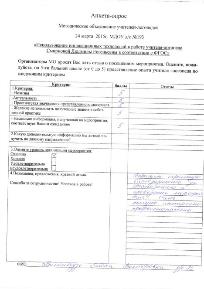 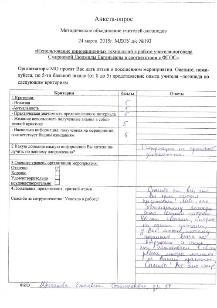 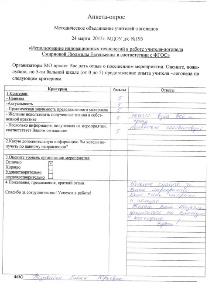 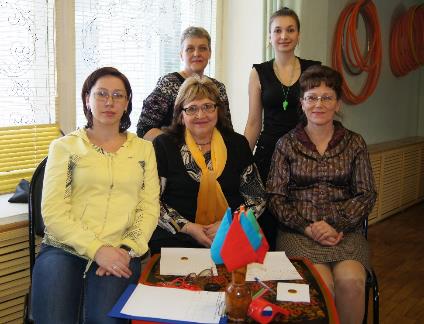 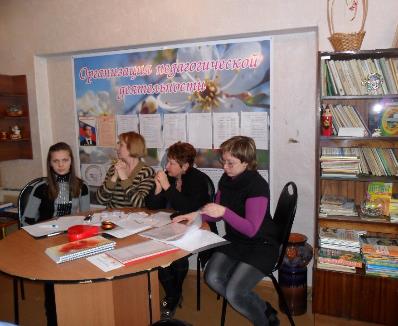 Регулярный участник и организатор конкурсов, выставок, семинаров – практикумов , педсоветов и консультаций для воспитателей и специалистов детского сада № 193
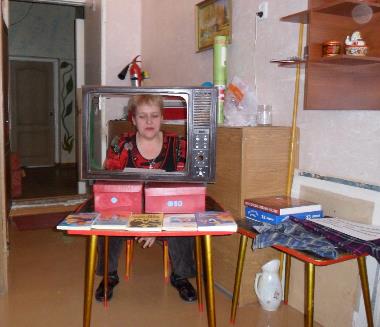 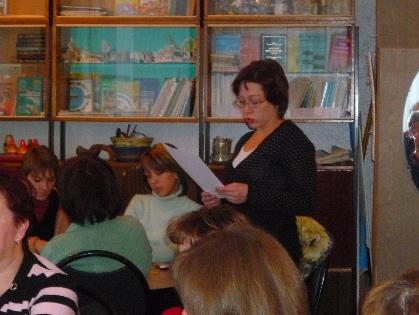 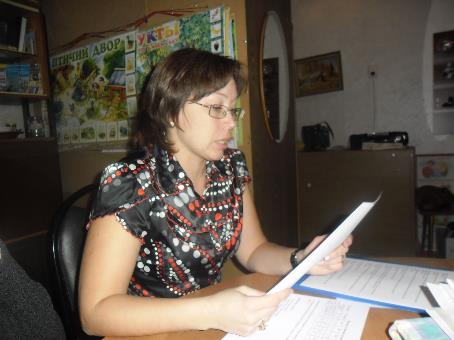 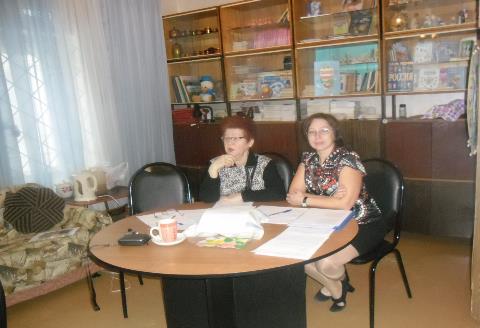 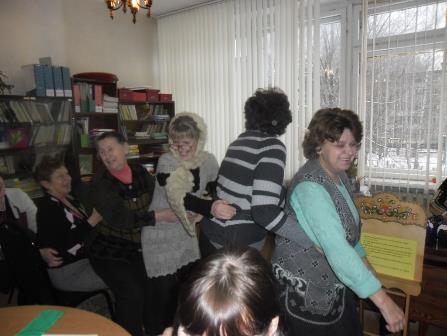 Педсовет:
« Развитие речи и речевого общения детей посредством произведений художественной литературы»
 в форме деловой игры  2013г.
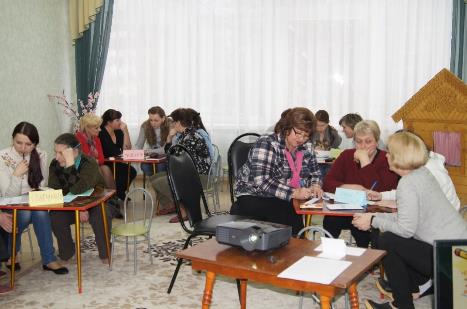 Семинар –практикум на тему: 
  « Создание оптимальных условий
 воспитания и обучения детей 
с нарушениями речи в условиях ДОУ 
в соответствии с ФГОС»
2015г.
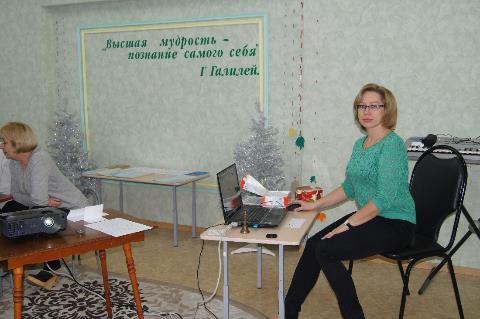 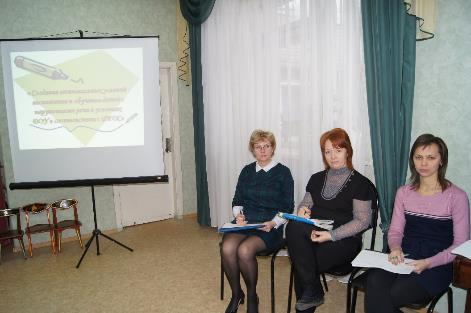 Участие в профессиональных конкурсах
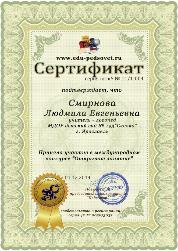 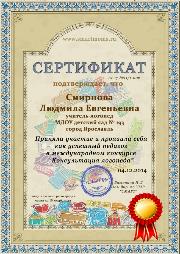 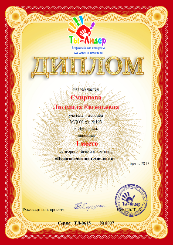 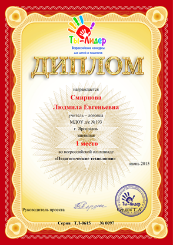 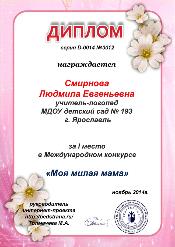 Участие в профессиональных конкурсах
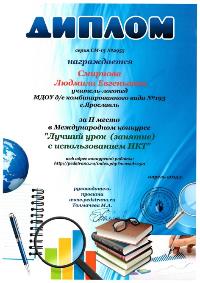 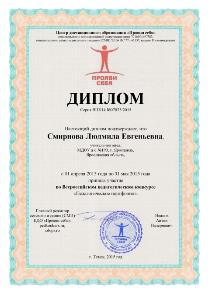 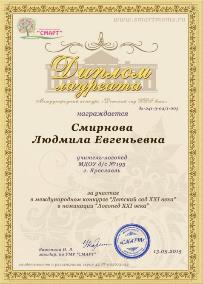 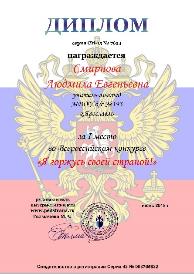 Наличие публикаций
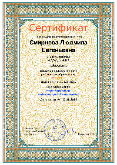 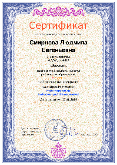 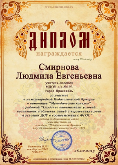 Инновационная
образовательная    деятельность
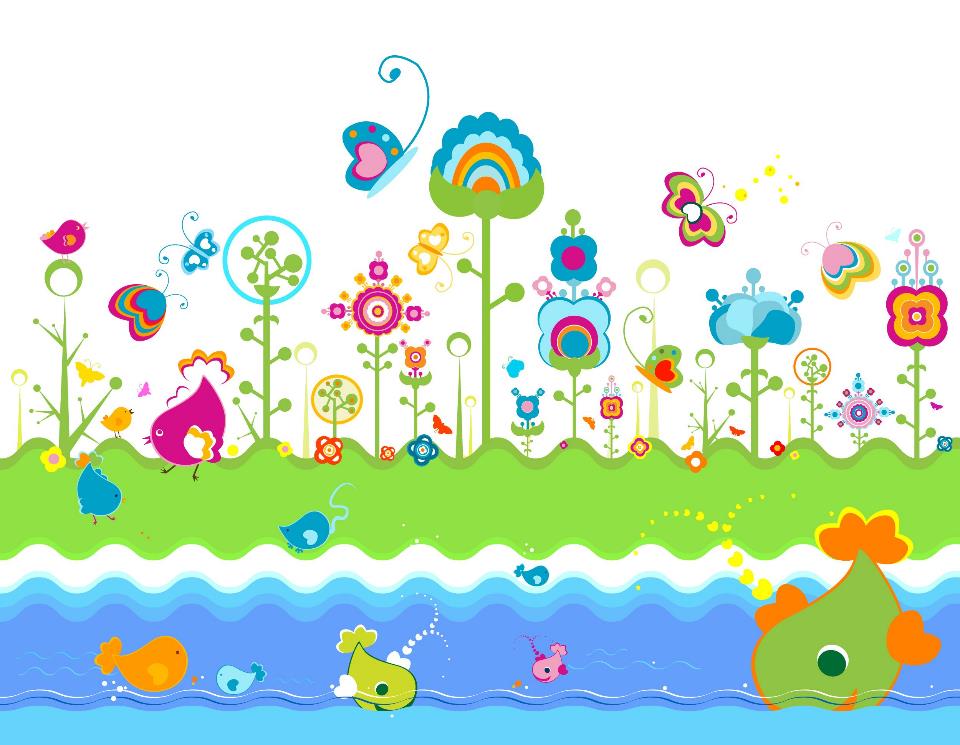 Технологии в коррекционной работе Смирновой Л.Е.
Здоровье сберегающие 
и коррекционные технологии
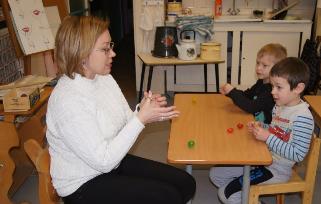 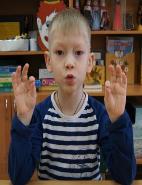 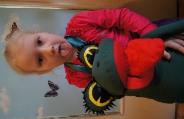 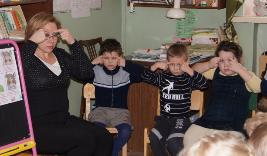 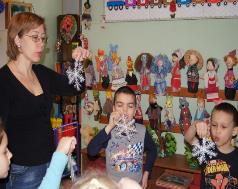 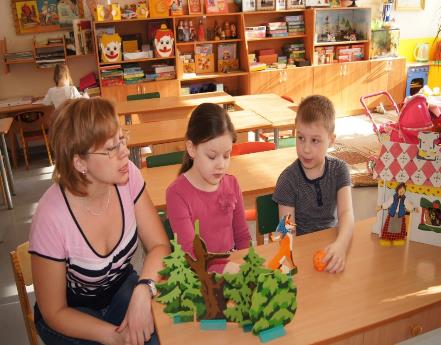 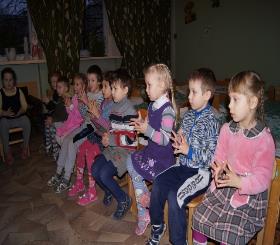 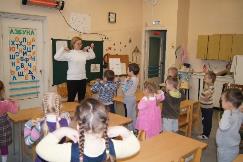 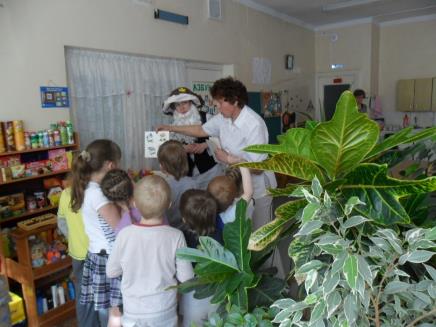 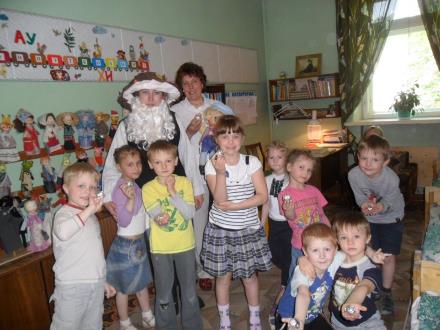 Итоговое открытое  интегрированное занятие по ОБЖ  
и по развитию речи в подготовительной логопедической группе
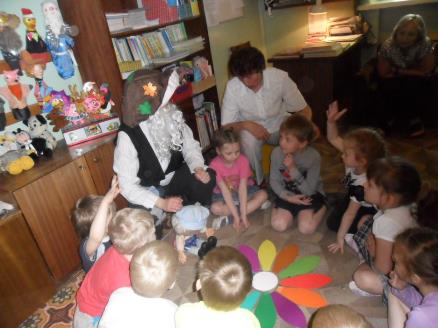 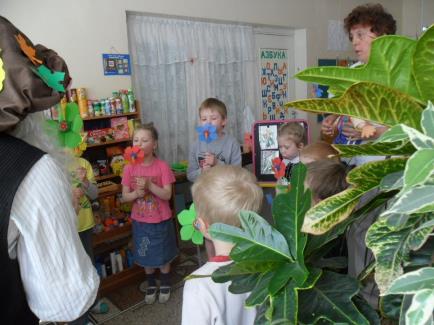 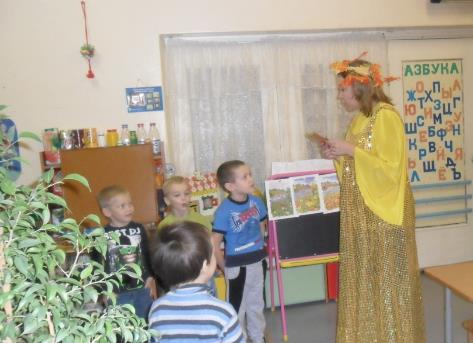 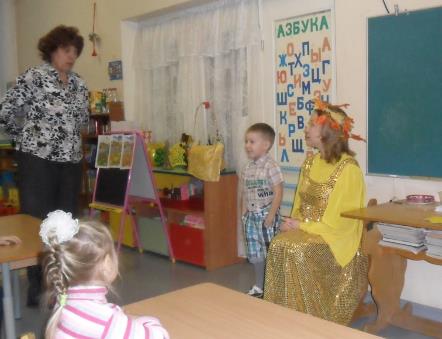 Итоговое открытое интегрированное познавательно-речевое занятие по теме  « Что нам осень принесла» в старшей логогруппе
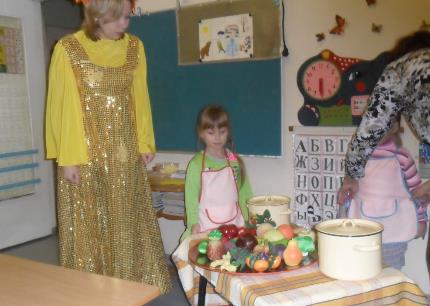 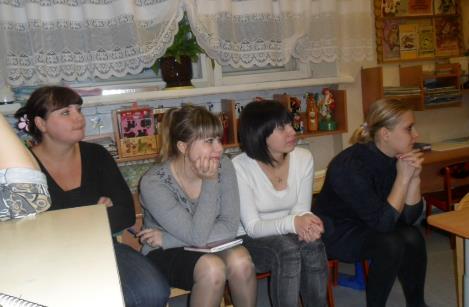